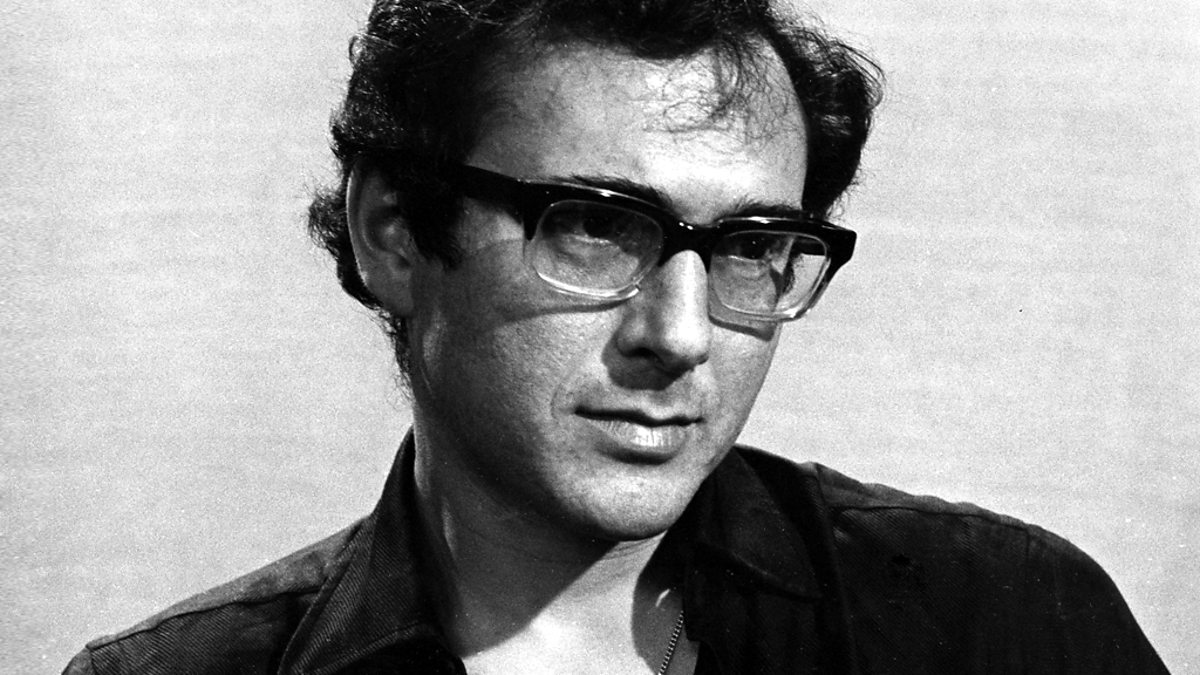 HAROLD PINTER
Playwright and poet
Harold Pinter was born in London in 1930. He won many prizes for his writing including the Nobel Prize for Literature and, in the same year, the Wilfred Owen Award for Poetry and the Franz Kafka Award. In 2006 he was awarded the Europe Theatre Prize and, in 2007, the highest French honour, the Légion d'honneur. He died in December 2008.
HAROLD PINTER
Social/cultural/historical background to the play :
The play was written in 1957 and first performed in 1960.  

In the years after World War Two there was a severe housing shortage in the UK. Many people couldn’t afford to buy houses and had to rent instead, but even then there weren’t enough rental properties to go around. Many people ended up having to be “lodgers” which means they could only afford to rent a room in someone else’s house.
The Room by Harold Pinter
Complete this table about the advantages or disadvantages of being a lodger and add it to your PowerPoint.
WATCH THE PLAY USING THE LINK ON THE NEXT SLIDE.
https://www.youtube.com/watch?v=XfpPn2ayEgc
The Room by Harold Pinter
1.  Watch the play. It isn’t an easy watch; it’s probably unlike anything you have ever seen before. Harold Pinter became so successful because his plays seemed both familiar and yet unlike anything anybody else had ever written. 

It’s just under 50 minutes long. In the theatre you would see it in one go and it would build in strangeness. Try to watch it in one go if you can. If not, take a break but remember where you got to and what happened.
TASK 1:
TASK 2:
Make a PowerPoint answering these questions :
Is it the setting (where it is, inside one room), the situation, the characters, or something I haven’t mentioned?
What do you think is ordinary (or even boring) about the play?
Now tell me what do you find strange or unusual about the play?
One of the features of Harold Pinter’s early plays is ambiguity. The situation seems ordinary, but you can’t be totally sure of what is going on. There are many unanswered questions.
AMBIGUITY: the quality of being open to more than one interpretation; inexactness.
Make a table based on the first half of the play
Now make a table based on the end of the play. What just happened? Who are these people?
PINTER PAUSES
Harold Pinter became famous for writing pauses into his scripts, something like this:
Wendy-
What are you looking at?
(Pause)
I said what are you looking at?
(Pause)
You think you are it, don’t you? You won’t think it by the time I’m finished with you.
A) With the pauses (remember you don’t say “pause” out loud, you stop, think and wait.)
B) without the pauses.

What difference do the pauses make?
Try the saying the script from the previous slide out loud.
I have asked you a lot of questions so far. I will only know your answers if you tell me- so put them in your PowerPoint. Really think about this; don’t just write the first or the shortest thing that comes to you.
ANSWERS
Harold Pinter knew that people don’t just communicate through what they say; they also communicate through what they don’t say.

Choose a part of the play where there were lots of pauses or where one of the characters wasn’t speaking much. 
Explain the effect of the pauses in your chosen part of the play. How does the atmosphere change? Why does the character choose to be silent? What could they be thinking? How does the pause effect others in the scene?
Pauses : moments when a person hesitates,  doesn’t speak, or when it seems we are waiting, or when nothing seems to be happening.
WRITE YOUR OWN SCRIPT
Write a scene in the style of Harold Pinter between two characters starting with this line from one of them:
“ are you going to be like this all night?”
Describe the setting of your scene in stage directions at the start in italic font e.g.
A bench in a desolate park. Mess on the floor. Drinks cans. Chip papers. Jim sits on the bench. He stares at his feet. Kate stands beside the bench. She turns to him.
Each time you want one of your characters to pause write (pause) and write stage directions for anything else they do e.g Jim picks up the chip papers and rolls them into a ball. 
You can also put emotions in stage directions e.g 
(angrily) or (unsure of herself)
YOUR OWN SCRIPT